Advocating for Teen Moms
Ronny Zviti
PGY2
October 11, 2011
The Basics
In 2009, a total of 409,840 infants were born to 15-19 year old US teens.
U.S. teen pregnancy and birth, sexually transmitted diseases, and abortion rates are substantially higher than those of other western industrialized nations.
The Basics
Medical and psychosocial risks to the adolescent mother
Risk of repeat adolescent pregnancy
Medical and psychosocial risks to the infant/child
Social and economic costs of teenage pregnancy
[Speaker Notes: - Medical complications associated with adolescent pregnancy include poor maternal weight gain, anemia, PIH.
- Poverty, lack of education, and inadequate family support seem to contribute to a lack of adequate prenatal care, which may account for the majority of negative health outcomes for the adolescent mother and her child.
- Growing evidence shows that pregnant adolescents are at increased risk for domestic violence.
- Developmentally immature adolescent mothers may put more time and energy into their relationships with partners than with their children and have less knowledge about child development and appropriate parenting practices.]
The Basics
Medical and psychosocial risks to the adolescent mother
Risk of repeat adolescent pregnancy
Medical and psychosocial risks to the infant/child
Social and economic costs of teenage pregnancy
[Speaker Notes: - A repeat or second pregnancy occurs in 35% of adolescent mothers within 2 years of the first birth, with 17% of those adolescents going on to deliver a second child in that time frame.
- Repeat births in adolescents have been linked to decreased educational achievement, increased dependence on governmental support by the adolescent mother, increased infant mortality, and low birth weight.
- It has been shown that programs that help adolescent mothers return to school combined with intensive psychosocial postpartum care tend to successfully prevent early repeat pregnancy.]
The Basics
Medical and psychosocial risks to the adolescent mother
Risk of repeat adolescent pregnancy
Medical and psychosocial risks to the infant/child
Social and economic costs of teenage pregnancy
[Speaker Notes: - There is an increased incidence of low birth weight, prematurity, developmental disabilities, and poorer developmental outcomes.
- Children of adolescent parents, with or without paternal involvement remain a group at risk, with a 33% rate of school dropout, 31% incidence of depression, 16% incidence of incarceration, and a 25% risk of adolescent parenthood.]
The Basics
Medical and psychosocial risks to the adolescent mother
Risk of repeat adolescent pregnancy
Medical and psychosocial risks to the infant/child
Social and economic costs of teenage pregnancy
[Speaker Notes: - Teen pregnancy accounts for more than $9 billion per year in costs to U.S. taxpayers for increased health care and foster care, increased incarceration rates among children of teen parents, and lost tax revenue because of lower educational attainment and income among teen mothers.
- Pregnancy and birth are significant contributors to high school drop out rates among girls.  Only about 50% of teen mothers receive a high school diploma by age 22, versus nearly 90% of women who had not given birth during adolescence.]
Oh brother. Ronny, I think we get the point! Now what can we do about this!?
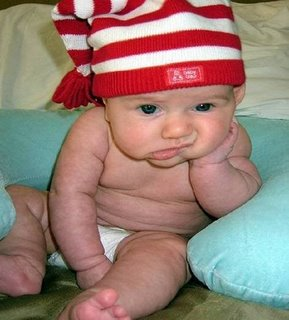 [Speaker Notes: - Personal reflection
- Invite story sharing from residents
- Dr. Armstrong]
Models of Intervention for Adolescent Parents
School based programs
Multidisciplinary and Non-School-Based Programs
Peer Group and Role Model Programs
Special Education Initiatives
[Speaker Notes: School based: Getting the parenting adolescent back to school remains a key element for long-term success for the adolescent and her child. Quality school-based child care programs facilitate the participation of the adolescent in school, provide support and education to the parent, and can assist in improved health and development in their children.
Nonschool-based: Provide medical care, psychological support, and a comprehensive life skills approach to adolescent parents. Teen tot programs (in which adolescent parents and their children receive care simultaneously) have been developed in many clinic settings. It has been shown that participating female adolescents are more likely to be employed, work more hours, earn more money, and report better home environment.
Peer Group: Programs such as Head Start have provided such services. Unfortunately, there is no evidence yet that peer group and role model programs effectively reduce adolescent pregnancy or improve adolescent parenting skills.
Special Education Initiatives: programs specifically targeting the vulnerable subgroup of low intellectual ability or functioning]
Current Legislation
H.R. 2617: Pregnant and Parenting Students Access to Education Act of 2011
	Sponsor: Rep Jared Polis (D- CO)
	Introduced 7/21/2011
	Authorizes the Secretary of Education to make formula grants to states and, through them, competitive subgrants to local educational agencies to establish or enhance educational programs and related services that enable pregnant and parenting students to enroll in, attend, and succeed in school.
[Speaker Notes: Using the library of congress as a database. . .]
H.R. 2617
Requires state grantees to:
Designate a Coordinator for Education of Pregnant and Parenting Students.
Develop and implement high-quality professional development programs.
Provide academic support services to pregnant and parenting students.
Assist such students in accessing quality, affordable child care.
Provide transportation services or assistance.
H.R. 2617
Train school personnel regarding challenges facing pregnant and parenting students.
Revise school policies and practices that hinder or discourage such students from continuing their education.
Provide student parents with training and support in parenting, healthy relationship, and other life skills.
Provide educational and career mentoring services.
Journey through Congress
H.R. 2617
[Speaker Notes: - Introduced 7/21/2011
- Referred to House Committee on Education and the Workforce and then to the Subcommittee on Early Childhood, Elementary and Secondary Education
- Committees are like “mini Congresses”. Most bills begin by being considered by one or more several congressional committees which may “report” the bill favorably or unfavorably to the Senate or House as a whole allowing it to receive consideration by the full body and move forward, or may fail to consider a bill at all preventing the bill from moving forward. House bills start in the House committees and enter Senate committees only after being passed by the House and received by the Senate.]
House Committee on Education and the Workforce
39 members
Introducing . . .
Rep. Timothy Bishop D-NY1 – Eastern Long Island from Smithtown to Montauk Point
Rep. Richard Hanna* R-NY24 – Central New York State, including Utica
Rep. Carolyn McCarthy* –NY4 – West/Central Nassau County
Rep. Donald Payne D-NJ10 – Essex, Hudson, Union Counties NJ (Newark, Jersey City, Elizabeth)
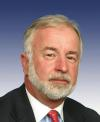 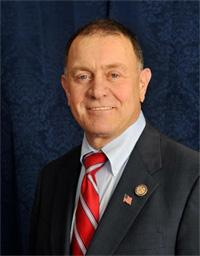 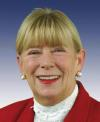 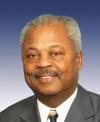 [Speaker Notes: * Also part of Subcommittee on Early Childhood, Elementary and Secondary Education]
AAP Recommendations
Pediatricians should provide continuity of care and a “medical home” for adolescent parents, as well as for their children. 
Care for parenting adolescents should  be multidisciplinary and comprehensive using community resources.
The pediatrician should help promote breastfeeding by all adolescent mothers.
Emphasize the importance of completing high school.
[Speaker Notes: What does the AAP recommend for our visits with adolescent teens? 
Let’s see how we compare with their recommendations]
AAP Recommendations
Encourage the continuation of healthy lifestyles that may have been initiated during pregnancy.
Assess for risk of domestic violence during and after pregnancy.
Adapt counseling to the developmental level of the adolescent.
Maintain a heightened sense of awareness to attend to the development of both infant and adolescent parent.
Rangel Social Work Referral
Program for Pregnant and Parenting Teens
Sisters of Strength, a TASA (Teenage Services Act) Program
Nurse-Family Partnership
. . . only to name a few!
[Speaker Notes: -   Program for Pregnant and Parenting Teens – Program overseen by the Board of Education providing schools that are specifically designated for pregnant students.
Sisters of Strength, a TASA (Teenage Services Act) Program – Assists pregnant or parenting adolescents who are receiving public assistance and Medicaid providing services that help in accessing public benefits such as Food Stamps WIC. Helps locate Health Services for Mother, Father, and child, Provides Abstinence and Family planning Services, Parenting Skills Training, and Jobs Skills Training
Nurse-Family Partnership – First time mothers partnered with a registered nurse early in her pregnancy and receives ongoing home visits that continue though her child’s 2nd birthday]
Last but not least. . .Text4Baby
AAP an Outreach Partner
Text4Baby Video – 3min
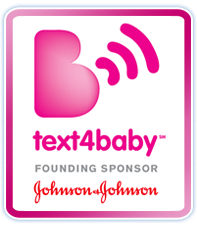 Dr. Drew or Doppelganger?
Sample Messages
You & anyone who cares for your baby need a whooping cough shot. The flu shot too during the flu season. Call 800-232-4636 to find out where to get them.
Your baby’s mouth needs cleaning now-even before the first tooth! Wipe you baby’s gums each day with a wet washcloth or use a soft baby toothbrush.
Holding, talking, reading & singing to your baby help her learn.  Soon your baby will coo, babble, hum & laugh back!
Need help buying food for your child? WIC provides healthy food to qualifying children up to age 5. Connect to WIC by calling 800-311-2229.
References
CDC: www.cdc.gov/TeenPregnancy
American Academy of Pediatrics: Policy Statement: AAP Care of Adolescent Parents and Their Children aappolicy.aappublications.org/cgi/content/full/pediatrics;107/2/429
The Library of Congress: www.thomas.loc/gov
Govtrack: Tracking the United States Congress: www. Govtrack.us
Text4Baby: www.Text4Baby.org
Questions?
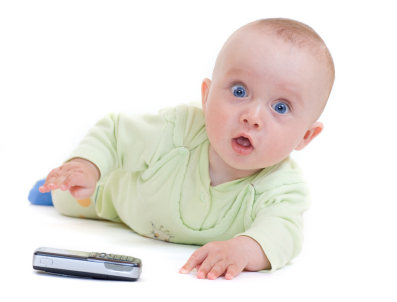